«Музыкальная прогулка»
Составитель: Жеребцова Мария Игоревна
Воспитатель МБДОУ 127 «Кораблик»
группа «Звездочка»




Екатеринбург 2020г.
МУЗЫКАЛЬНЫЙ ИНСТРУМЕНТ «ДОМРА»
ДОМРА- русский, украинский и белорусский народный струнный щипковый музыкальный инструмент . Домра имеет корпус полусферической формы. Звук струн производится при помощи медиатора. Характерным приемом звукоизвлечения является тремоло. Существует два вида домр:
* Трехструнная домра с квартовым строем, традиционно использующаяся в России;
* Четырехструнная домра с квинтовым строем, получившая наибольшее распространение в Белоруссии и на Украине. Домра используется для сольного исполнительства и в составе ансамблей и оркестров русских народных инструментов.       
Тремоло- многократное быстрое повторение одного либо двух соседних звуков.
ГРУППА «ЗВЕЗДОЧКА» В КЛАССЕ ДОМРЫ
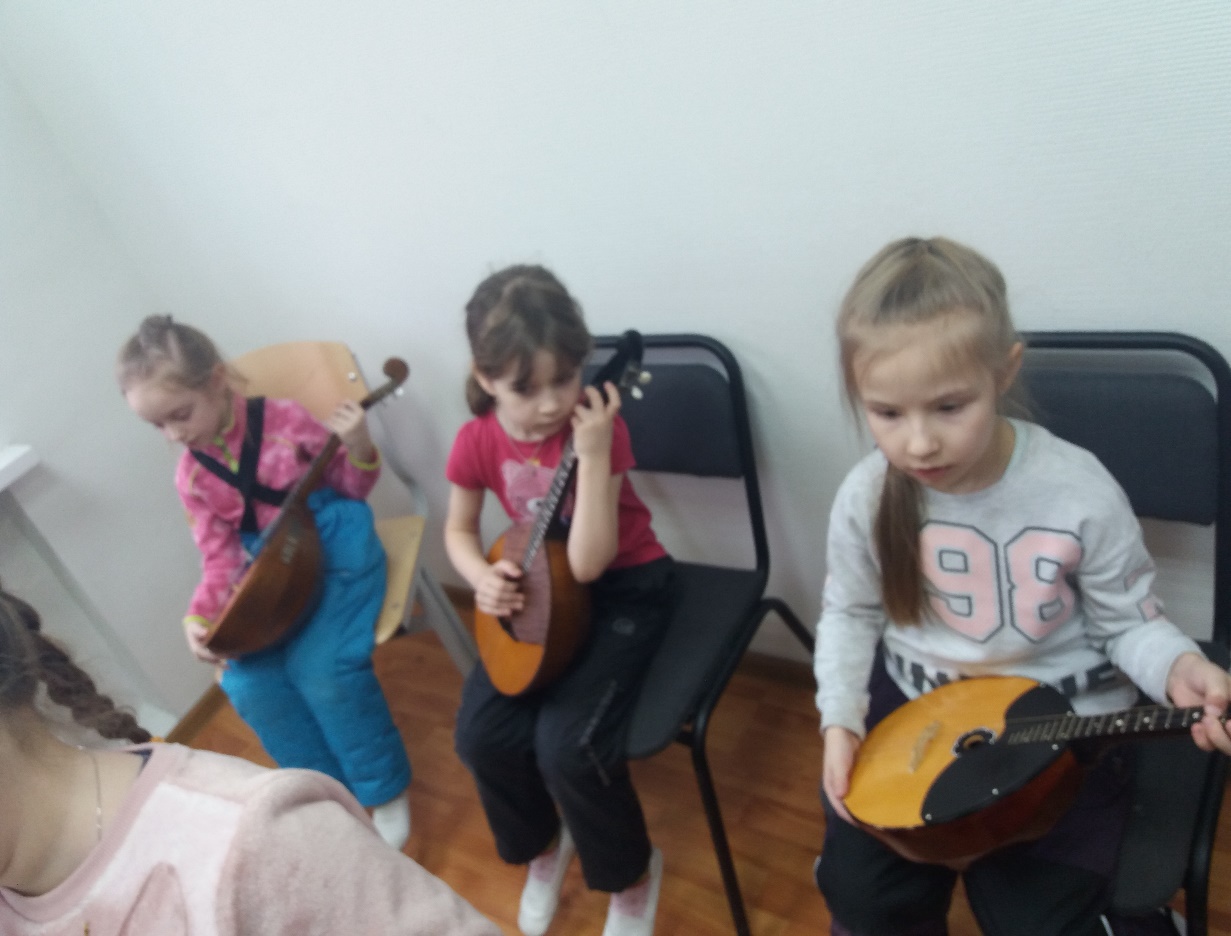 МУЗЫКАЛЬНЫЙ ИНСТРУМЕНТ  «ГИТАРА»
ГИТАРА- струнный щипковый музыкальный инструмент . Основной представитель семейства гитар в целом, и акустических гитар в частности. В современном виде существует со второй половины ХVIII века, используется как сольный, ансамблевый и аккомпанирующий инструмент. Гитара обладает большими художественно- исполнительскими возможностями и широким разнообразием тембров.
ГРУППА « ЗВЕЗДОЧКА» В КЛАССЕ ГИТАРЫ
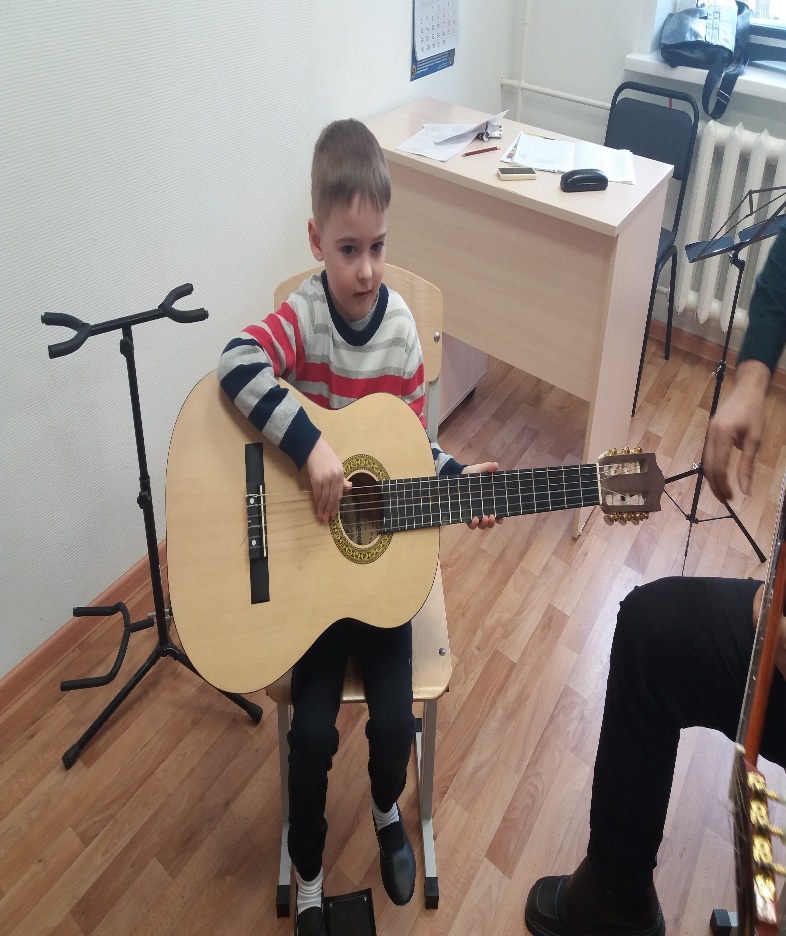 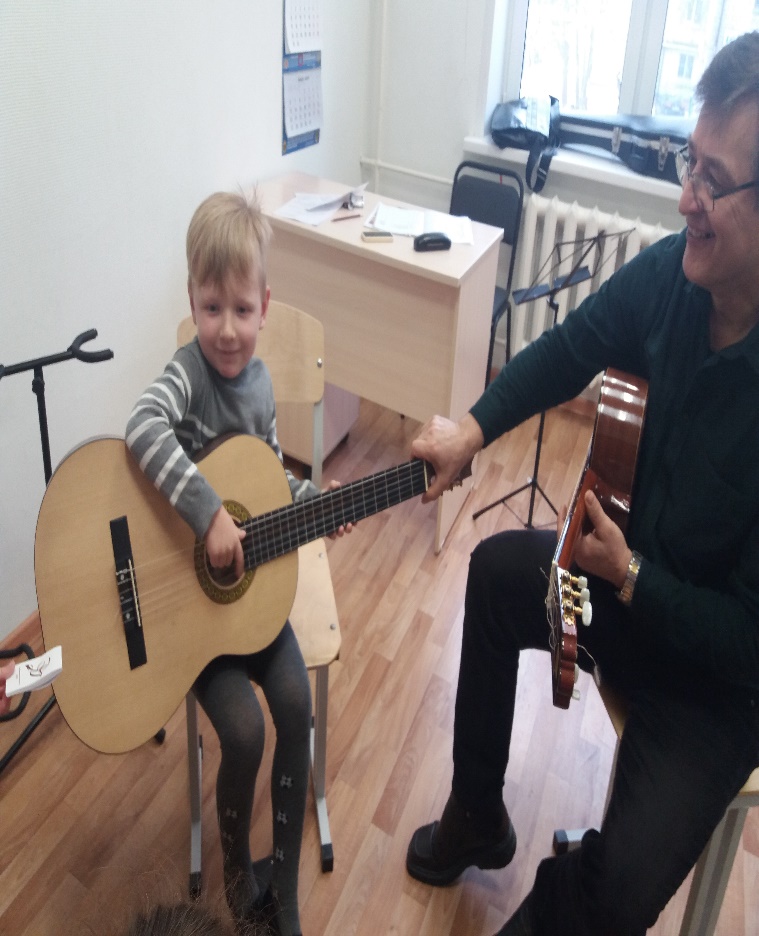 МУЗЫКАЛЬНЫЙ  ИНСТРУМЕНТ «БАЛАЛАЙКА»
БАЛАЛАЙКА –РУССКИЙ НАРОДНЫЙ ТРЕХСТРУННЫЙ ЩИПКОВЫЙ ИНСТРУМЕНТ  С КОРПУСОМ ТРЕУГОЛЬНОЙ ФОРМЫ. Характерными приемами звукоизвлечения являются бряцание и тремоло - удары указательным пальцем по всем струнам одновременно. Самый известный русский  инструмент , ставший, наряду с гармонью и гуслями, одним из символов музыкального творчества русского народа.
ГРУППА «ЗВЕЗДОЧКА»  В КЛАССЕ  БАЛАЛАЙКИ
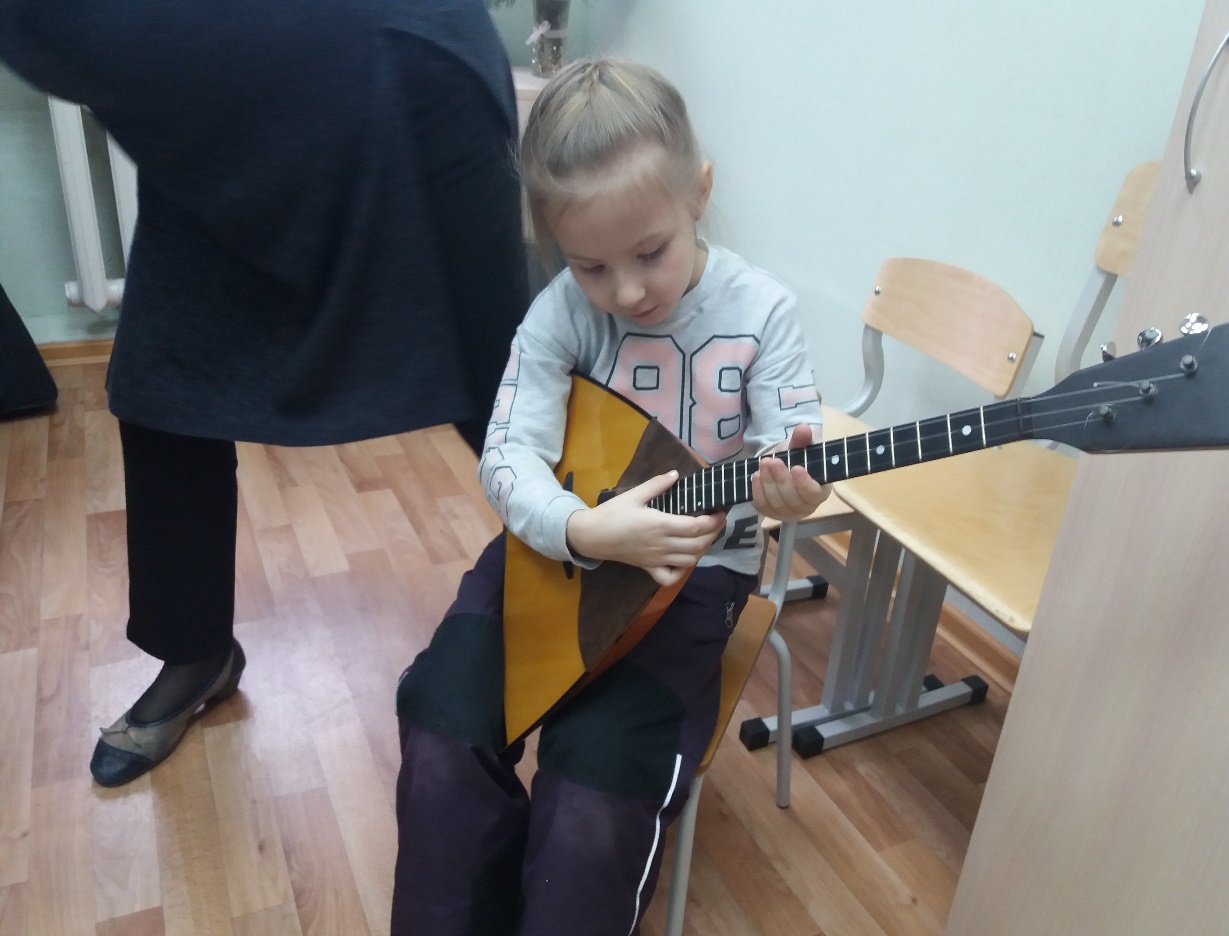 МУЗЫКАЛЬНЫЙ ИНСТРУМЕНТ «САКСОФОН»
САКСОФОН-тростевой духовой музыкальный инструмент, по принципу звукоизвлечения принадлежащий к семейству язычковых деревянных духовых музыкальных инструментов. Семейство саксофонов сконструировано в 1842 году мастером Адольфом Саксом.    Саксофон используется в духовом оркестре, реже в симфоническом, также в качестве солирующего инструмента в сопровождении оркестра. Является одним из основным инструментов джаза и родственных ему жанров, а также эстрадной музыки. Инструмент обладает полным и мощным звучанием, певучим тембром большой технической подвижностью.
ГРУППА «ЗВЕЗДОЧКА» В КЛАССЕ САКСОФОНА
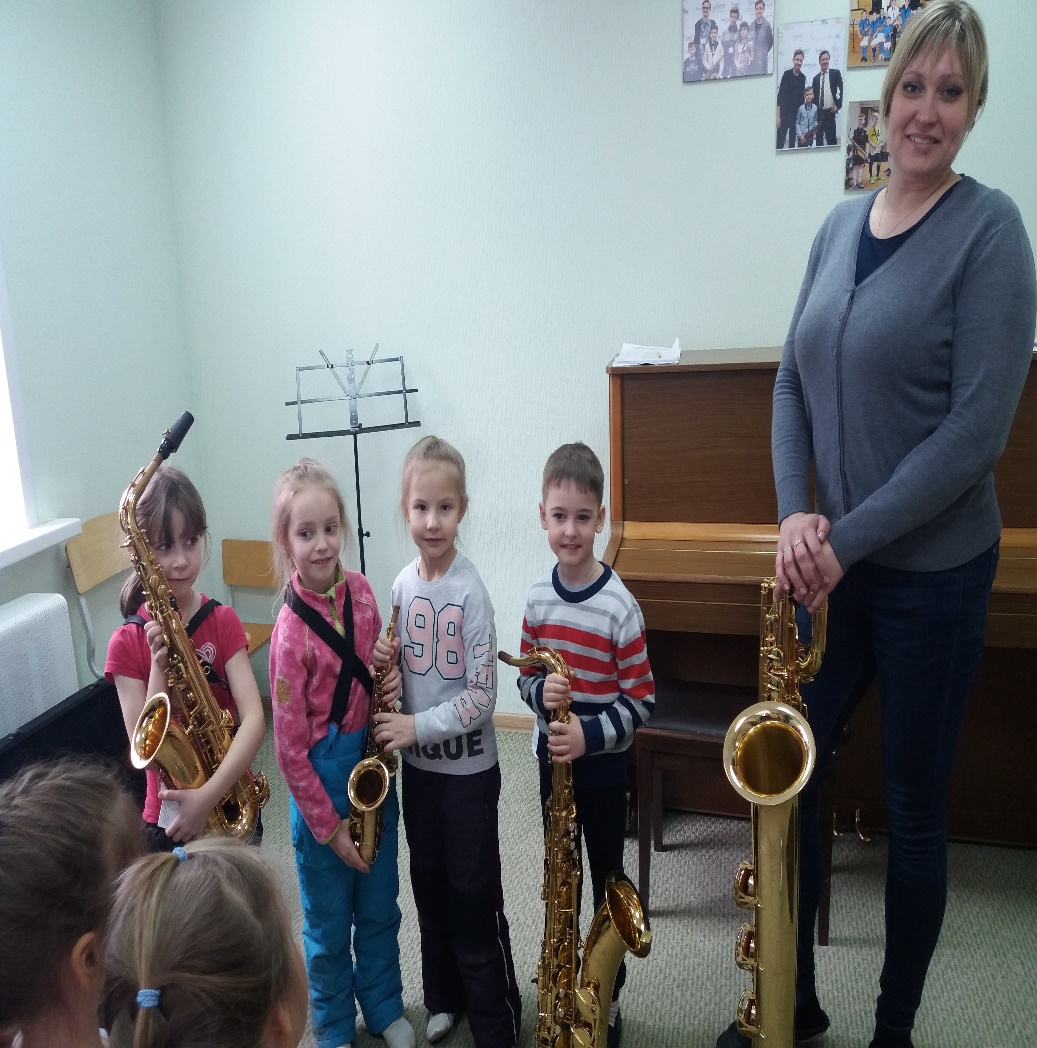 МУЗЫКАЛЬНЫЙ ИНСТРУМЕНТ «СКРИПКА»
СКРИПКА-струнный смычковый музыкальный инструмент высокого регистра. Имеет народное происхождение, современный вид приобрела в XVII веке . Имеет четыре струны. Тембр скрипки густой в низком регистре, мягкий в среднем и блестящий в верхнем . Этот инструмент  используют в симфоническом оркестре.
ГРУППА «ЗВЕЗДОЧКА» В КЛАССЕ СКРИПКИ
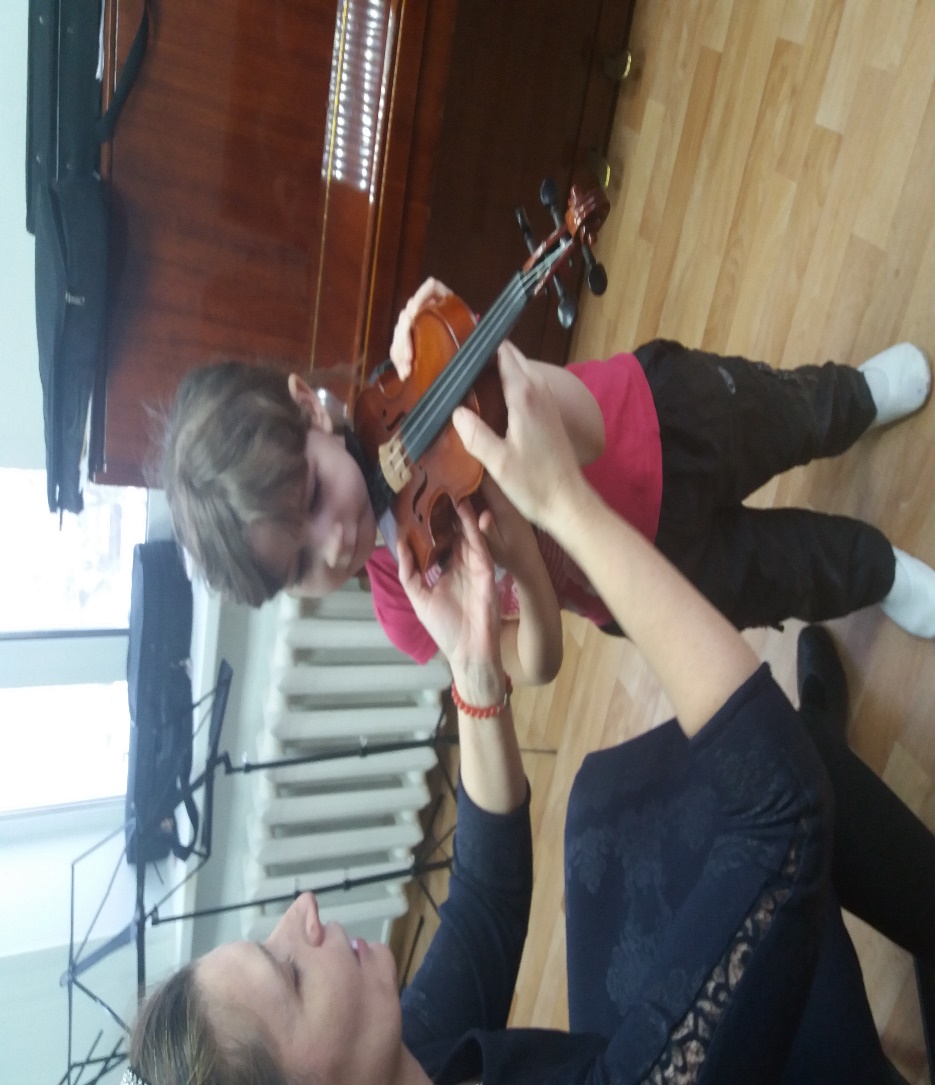 ГРУППА «ЗВЕЗДОЧКА» В КЛАССЕ СКРИПКИ
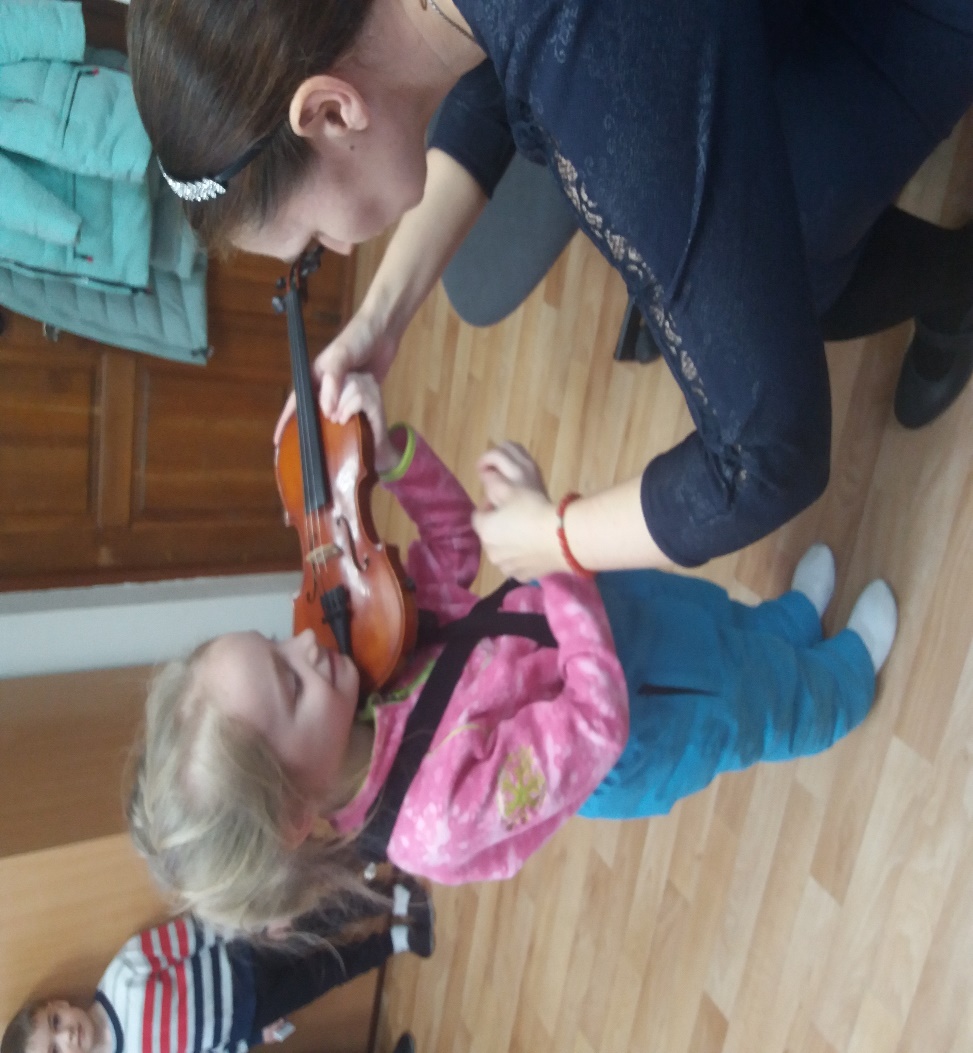 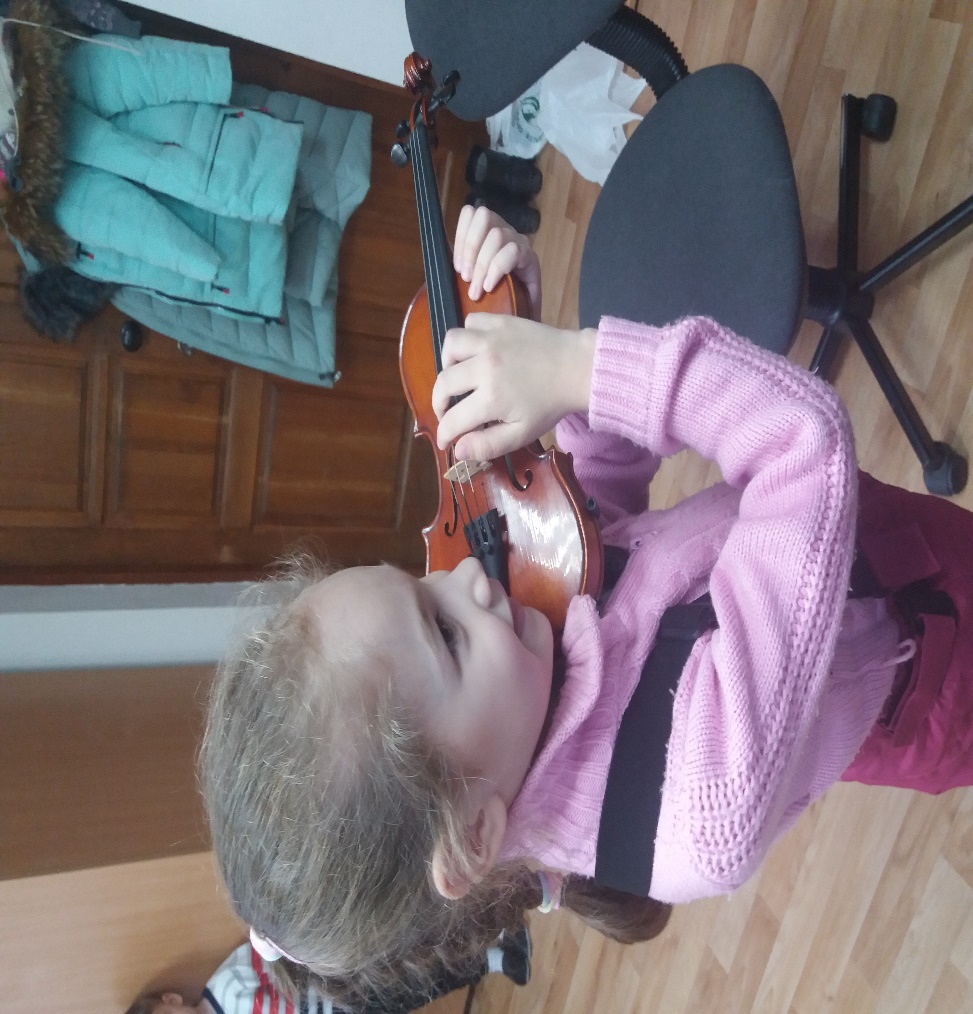 «Спасибо за внимание»
Екатеринбург 2020г.